PERAN KEWIRAUSAHAAN DALAM PEREKONOMIAN (Kul 2)
Pengangguran dan kemiskinan merupakan masalah besar Indonesia
Tingkat pengangguran
Jumlah angkatan kerja dan penduduk yang bekerja (juta orang)
KRISIS GLOBAL 2008
 daya beli negara maju ↓
 dunia usaha negara maju kekurangan  likuiditas
                    menarik dana dari Indonesia
 daya beli masyarakat ↓
 TKI di luar negeri PHK         kembali

Tantangan 2015            pasar bebas ASEAN dan Cina            kebanjiran barang impor
Sasaran pengangguran 5% dan kemiskinan 8%

Perlu: pengembangan model potensi perluasan kesempatan kerja


WIRAUSAHA
RASIO WIRAUSAHAWAN: PENDUDUK
Jumlah wirausahawan
Mudrajat Kuncoro (2008)
   UKM tahan thdp krisis dan survive 
   karena:
	tdk memiliki utang luar negeri
Tidak banyak utang ke perbankan (unbankable)
Menggunakan input lokal
Berorientasi ekspor
Jumlah unit bisnis tahun 2012
Kriteria skala usaha berdasarkan jumlah tenaga kerja
Jumlah tenaga kerja tahun 2012
Jumlah wirausahawan di indonesia (BPS)
2013 : 44,01 jt
 2014 : 44,20 jt
 David Mc Clelland: negara makmur jika jumlah wirausahawan 2% penduduk (yg survive ?)
Menteri koperasi dan UKM (2015): jmlh pengusaha hanya 1,65%
 kurang: ?
Komposisi  wirausahawan Indonesia 2014
Product domestic brutto (pdb) 2012
Perkembangan Kewirausahaan di indonesia
Hendro (2011): kewirausahaan di indonesia belum berkembang secara maksimal karena pola pikir yang salah
Pola pikir salah:
 modal keberanian		
 kenekatan
 gambling (?)
 ikut-ikutan
Bisnis yg bermodal ikut2an sebagian besar berujung pada kebangkrutan
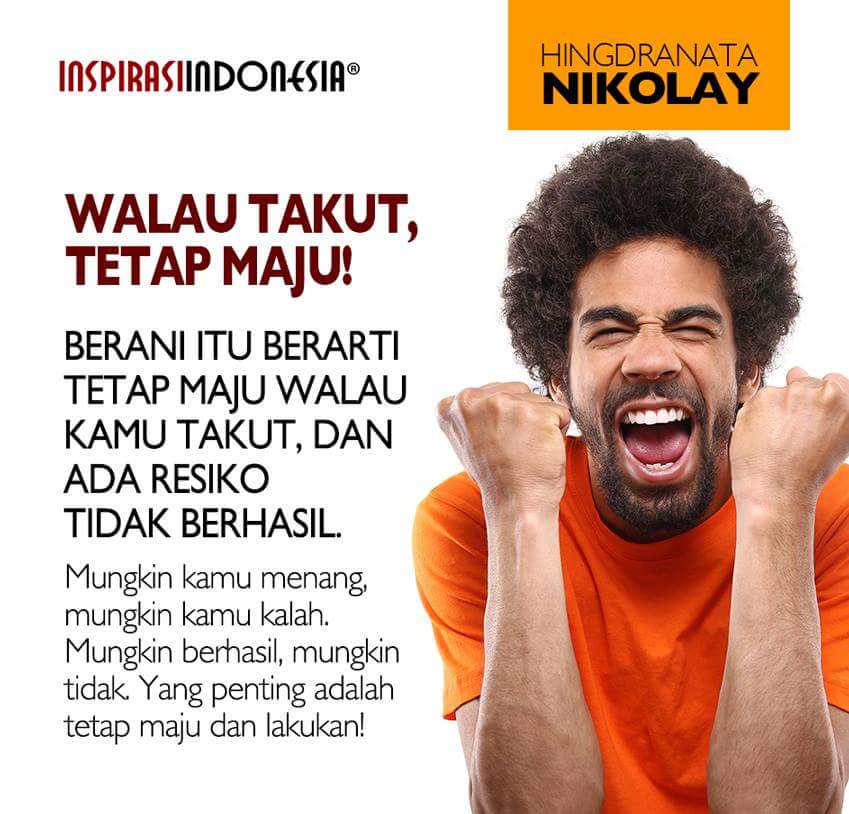 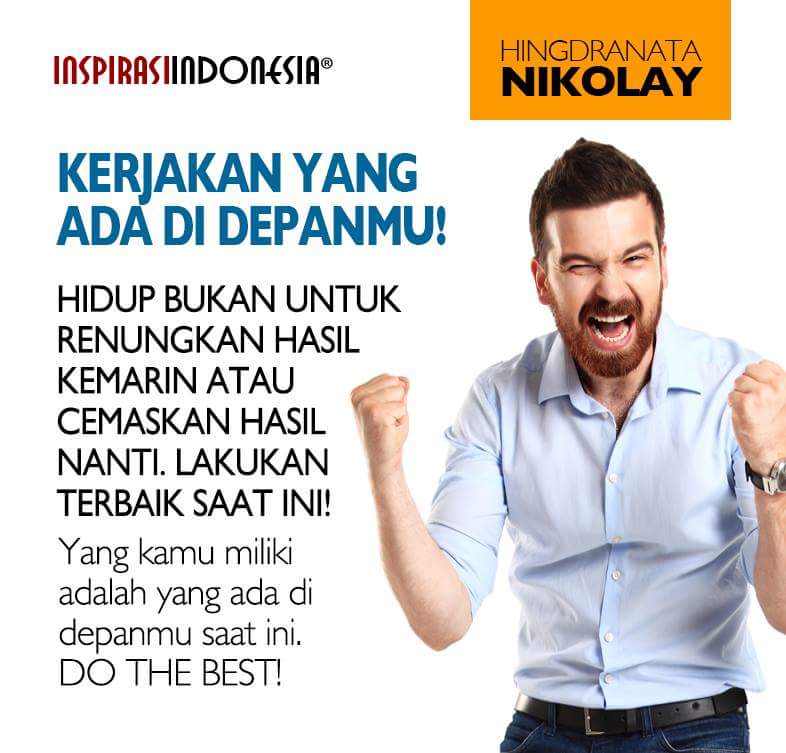 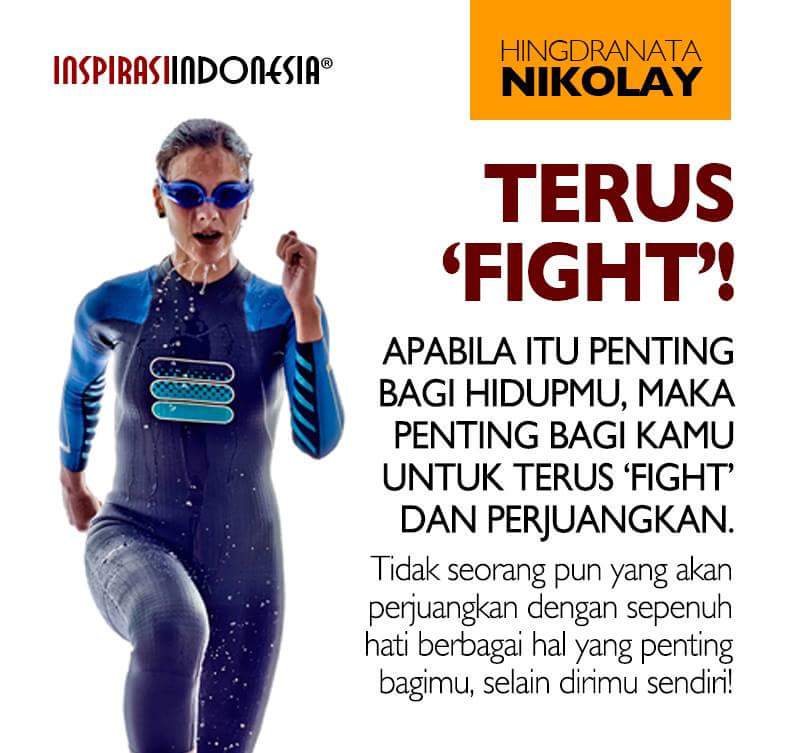 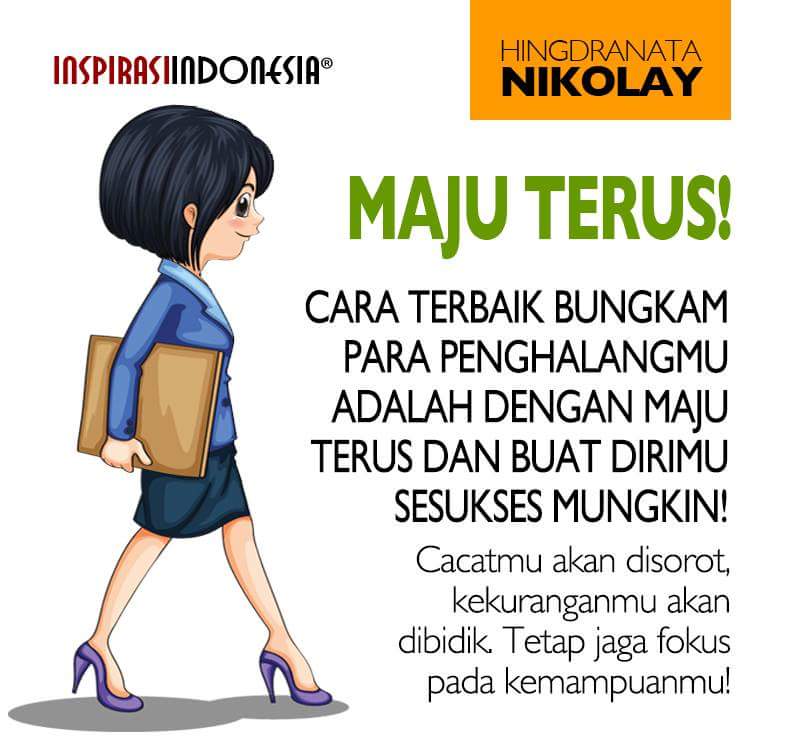